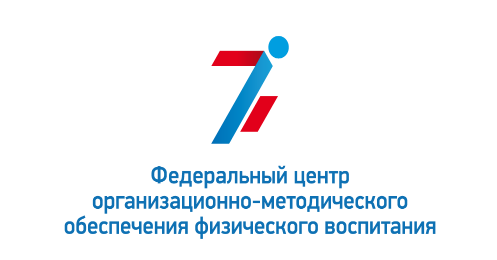 Формирование Единого перечня (реестра) ШСК
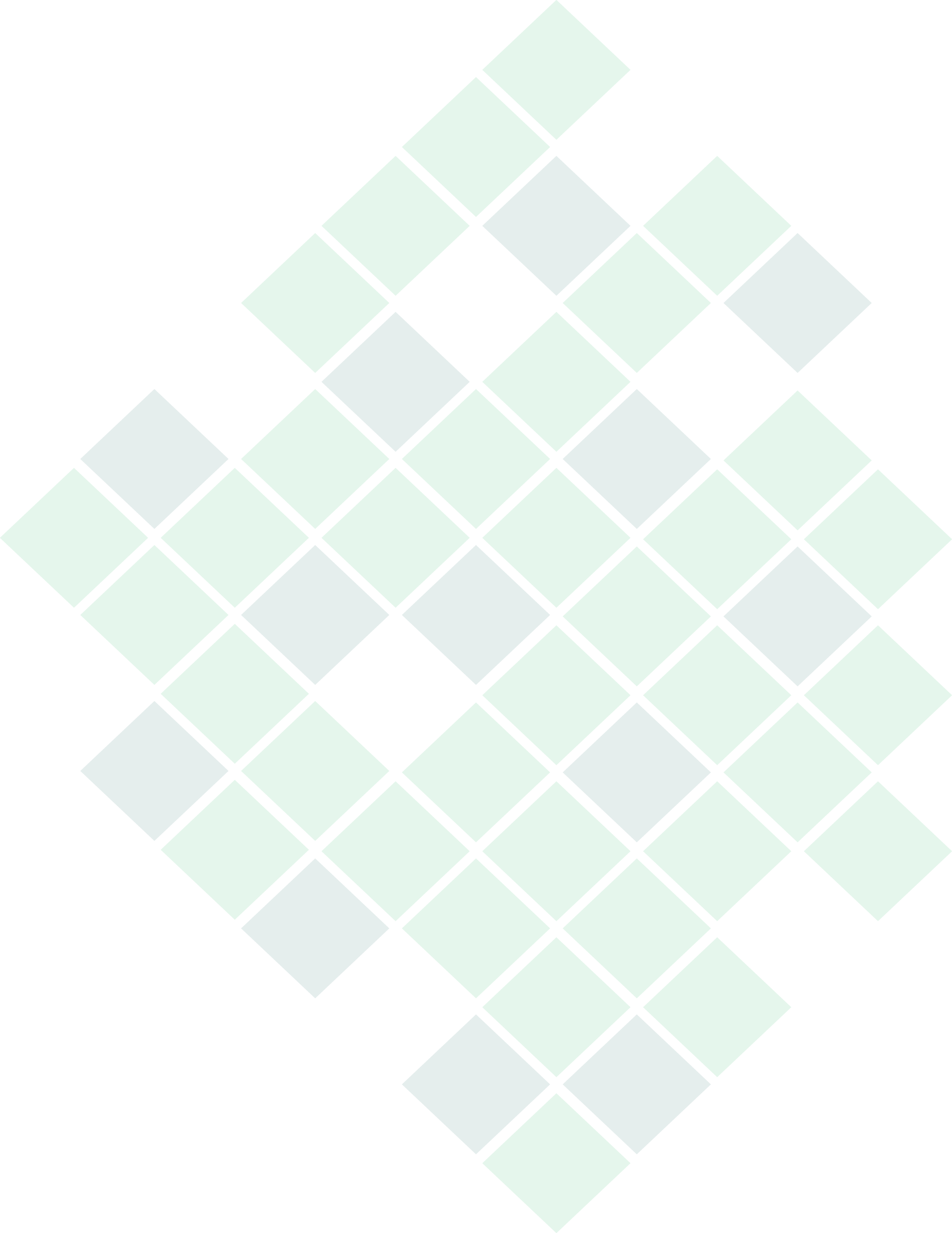 О ходе формирования единого всероссийского перечня (реестра) ШСК
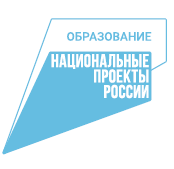 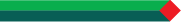 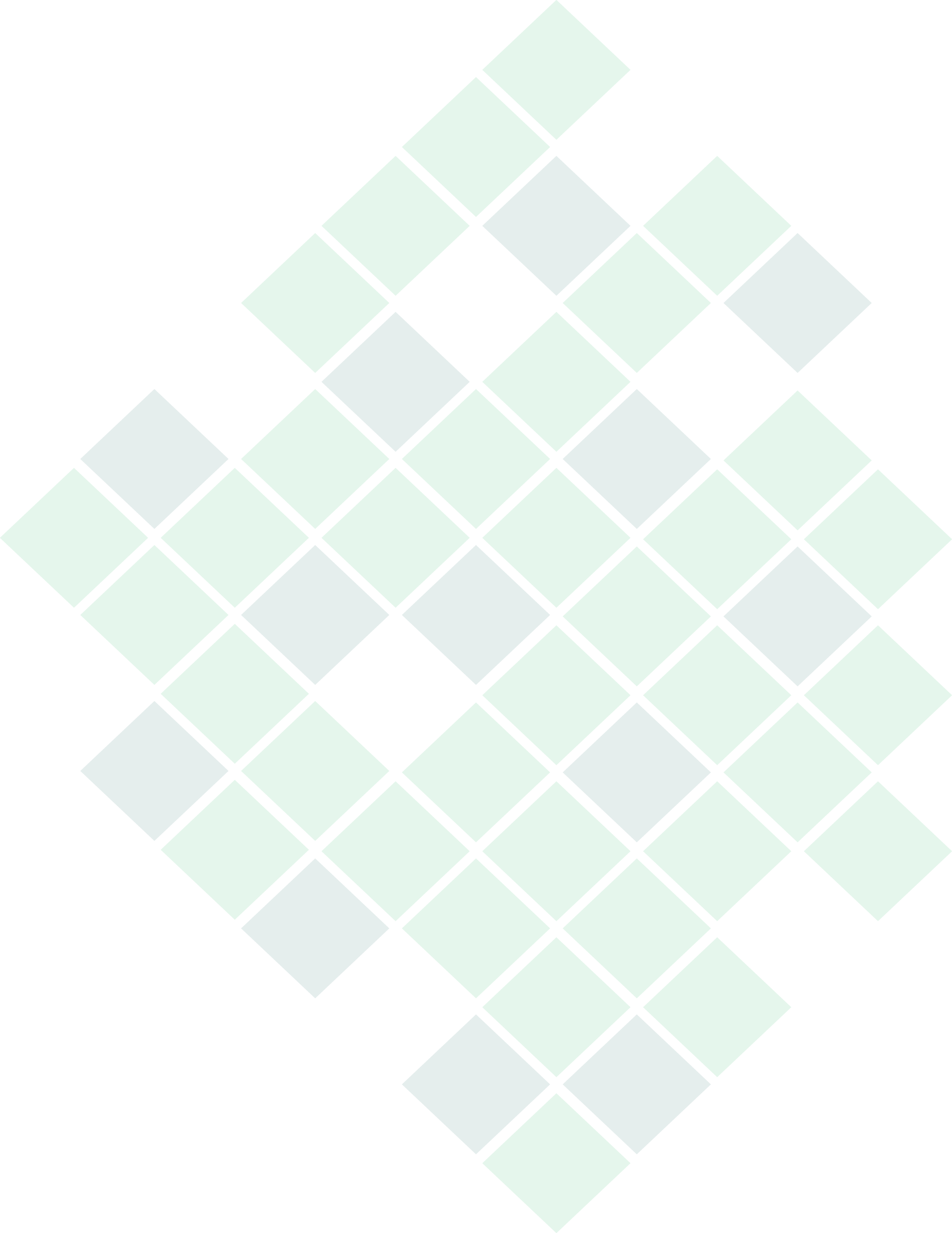 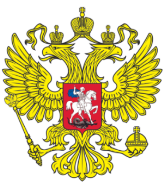 Перечень поручений Президента Российской Федерации  от 22 ноября 2019 г. № Пр-2397
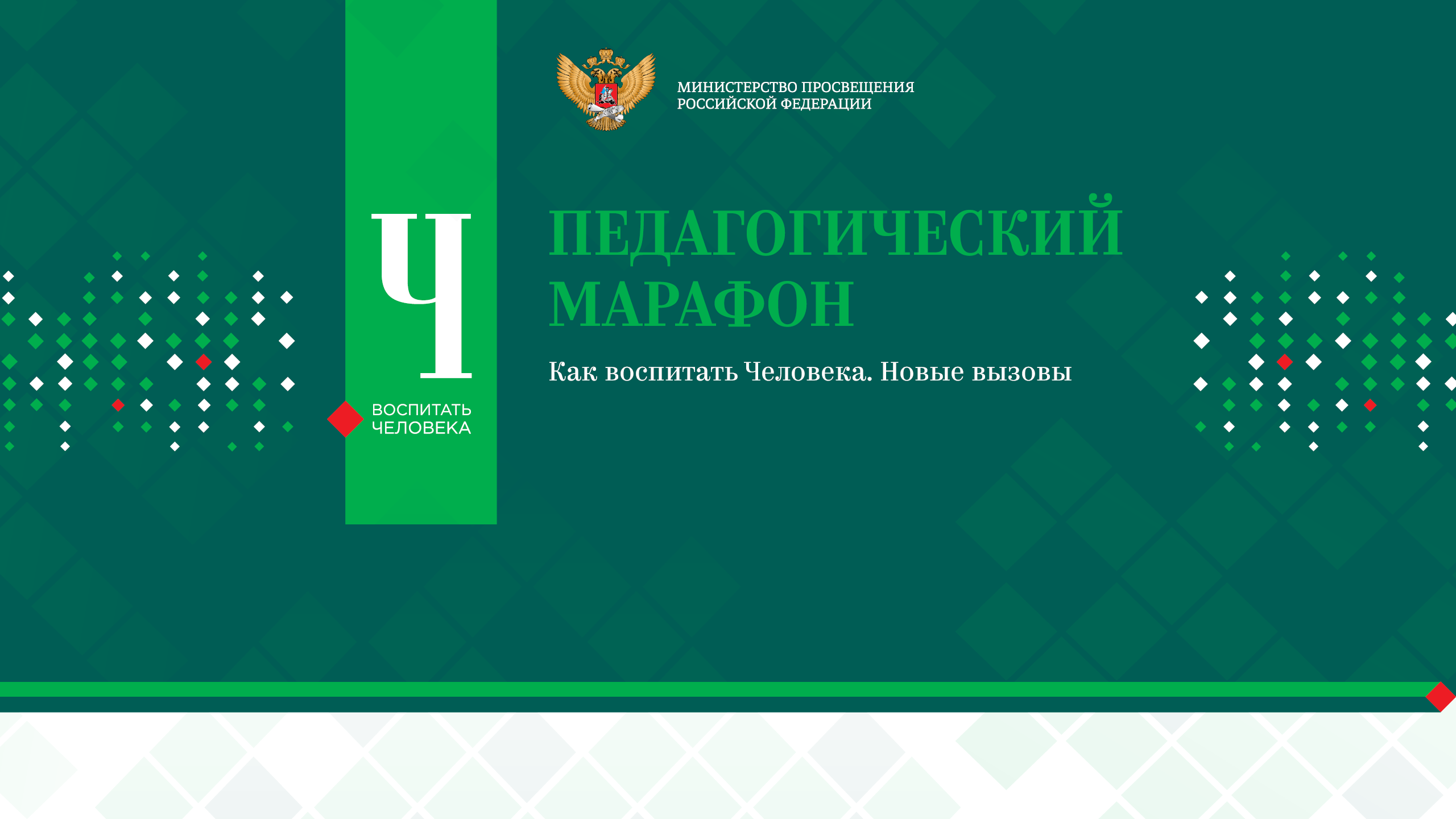 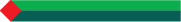 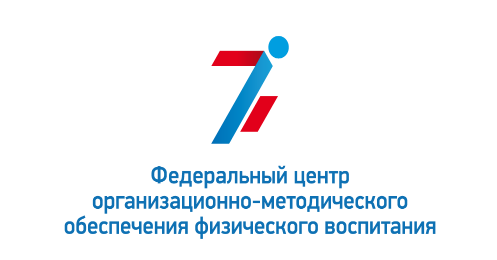 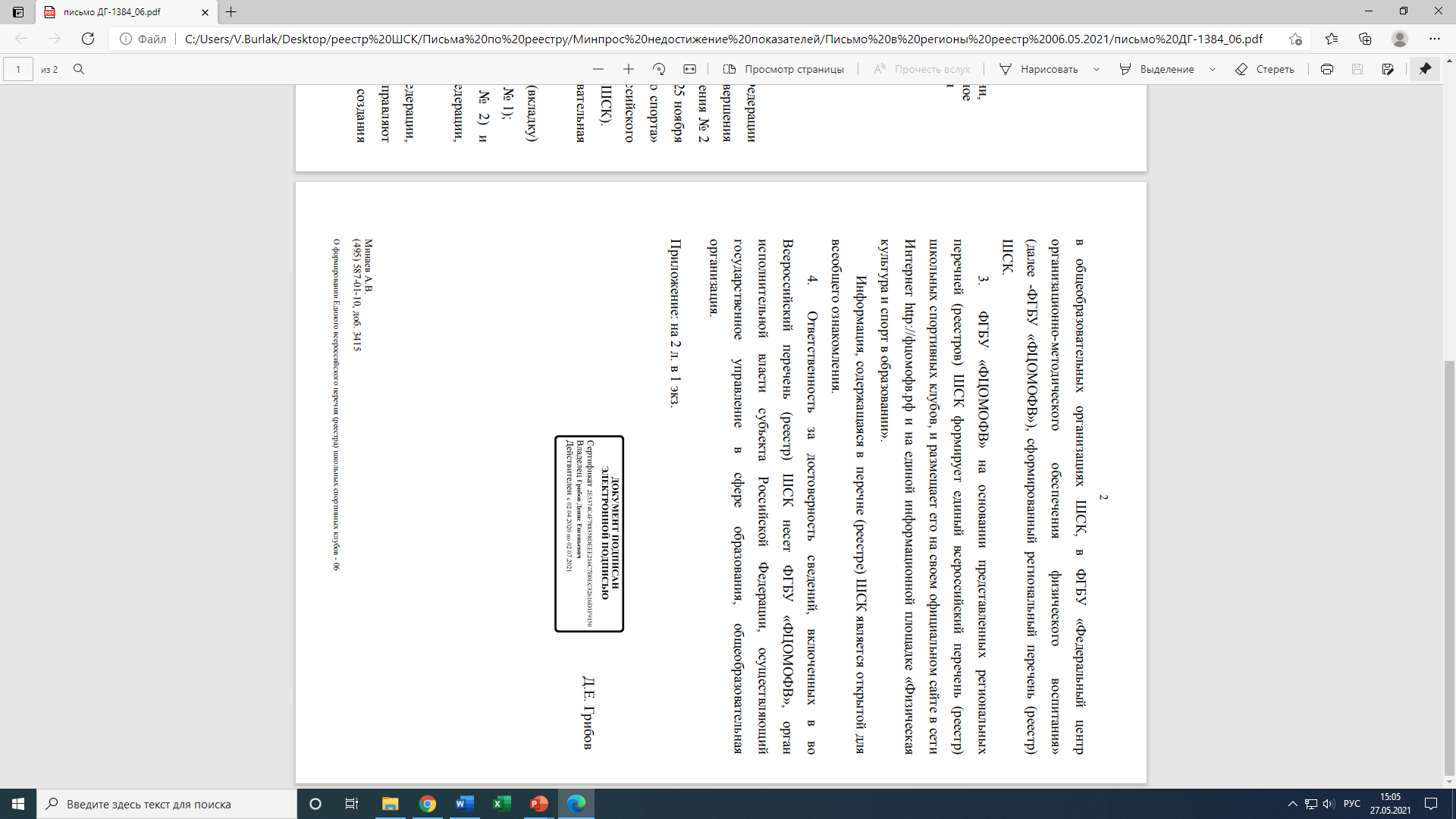 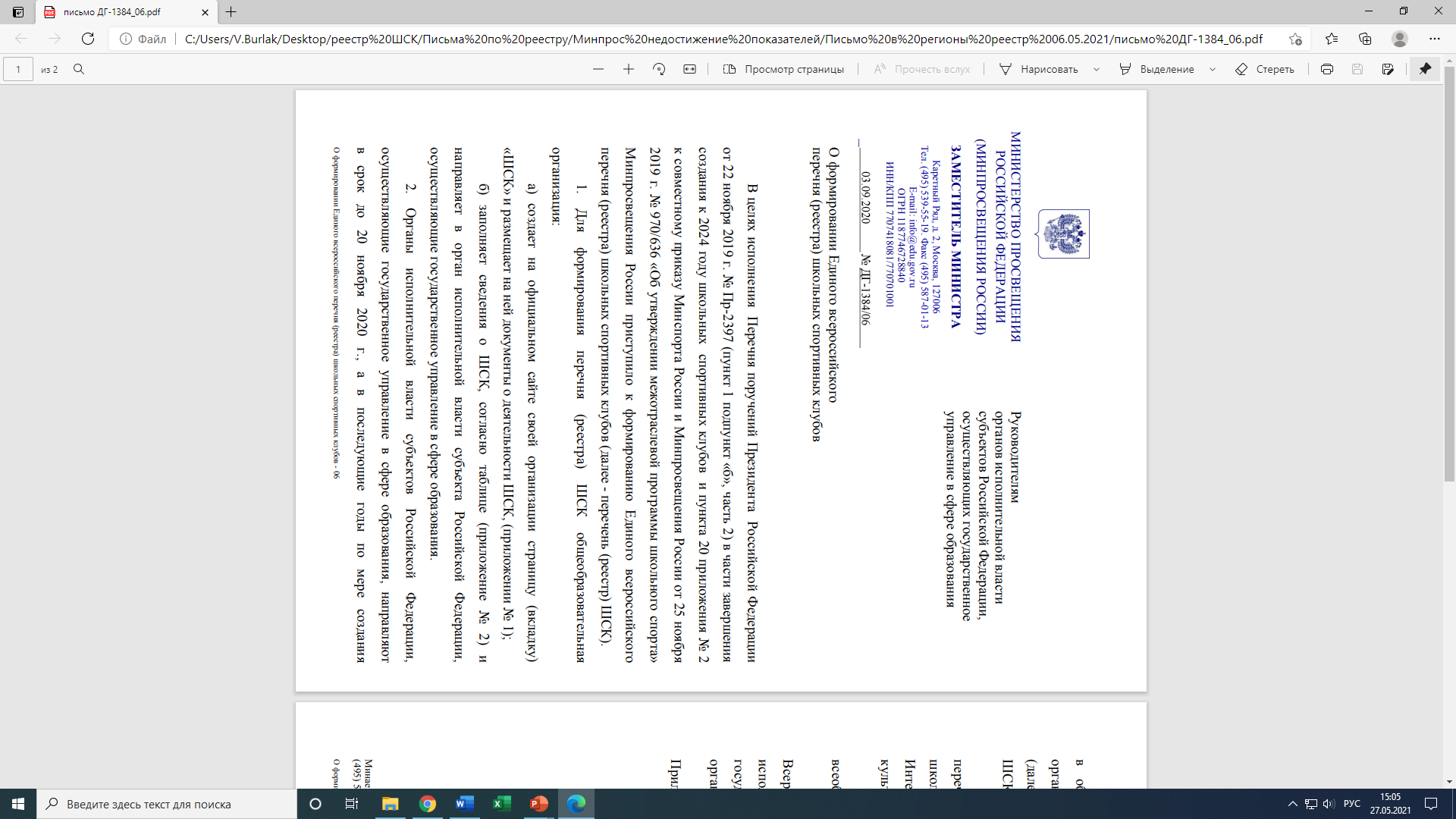 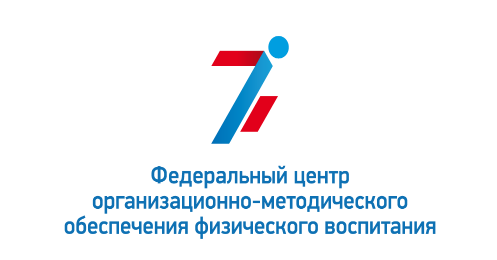 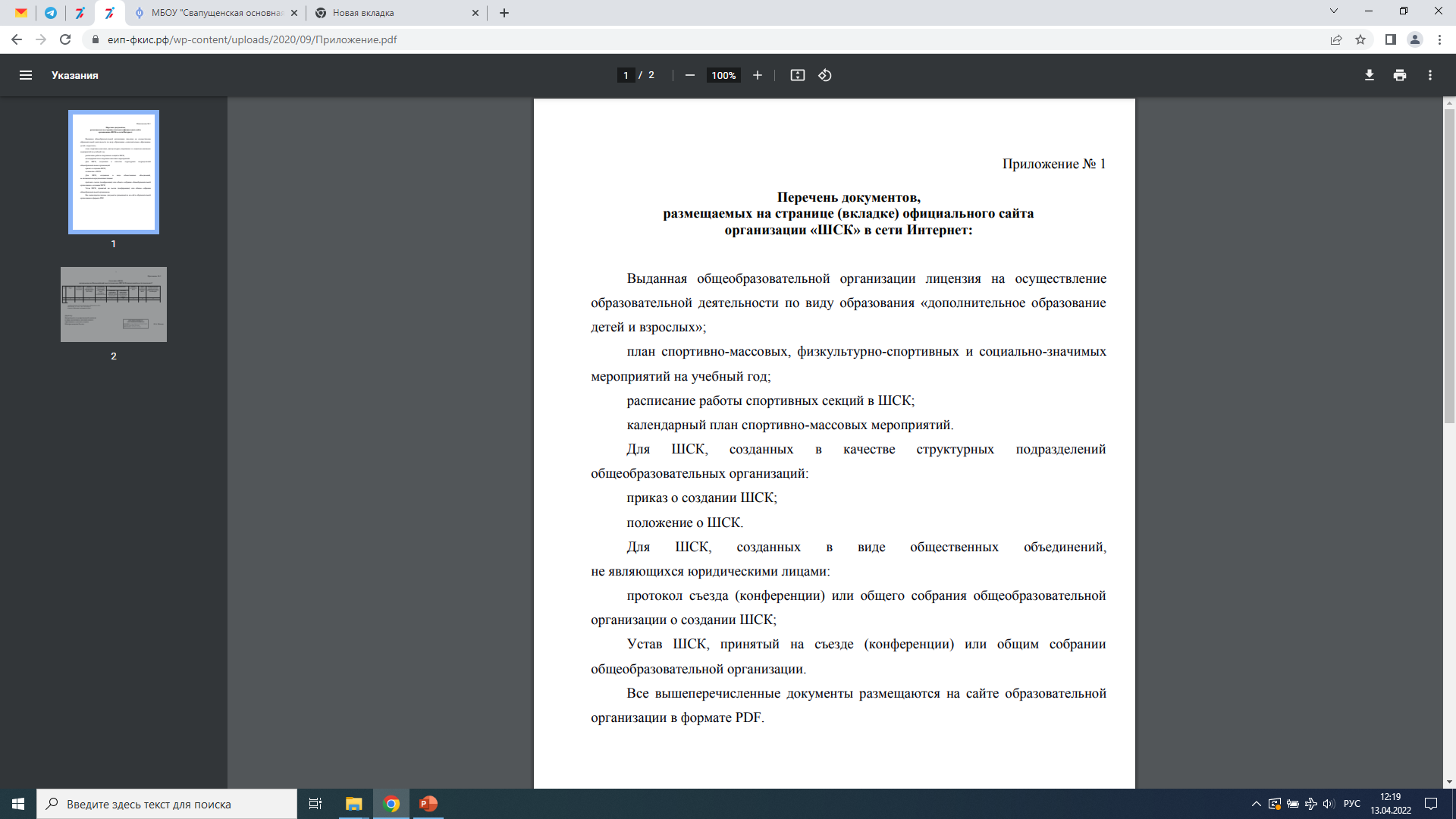 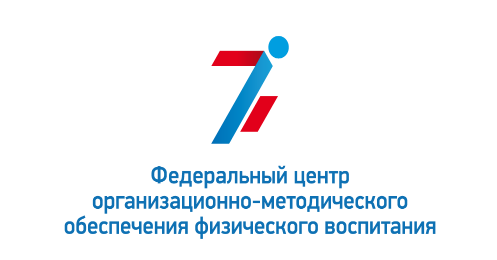 Нормативно-правовое обеспечение
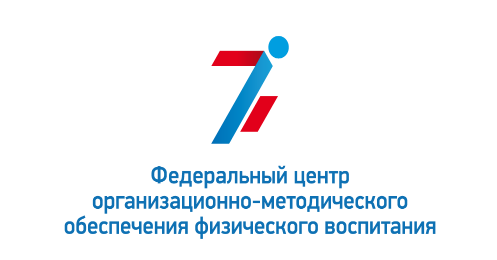 Организационно-правовые формы деятельности ШСК
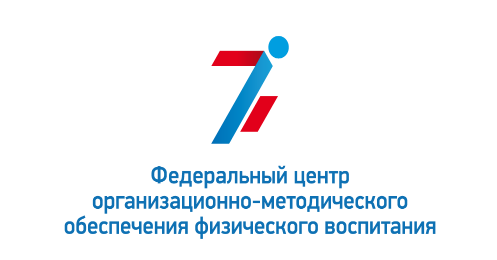 27 154 школьных спортивных клубов – 68% от общего числа ОО в РФ
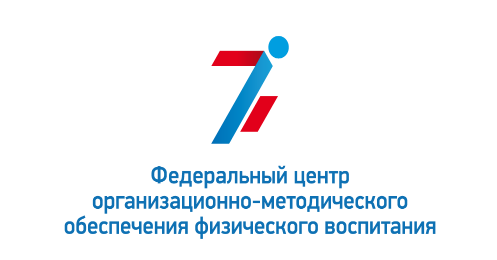 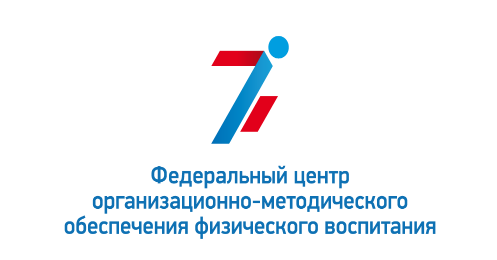 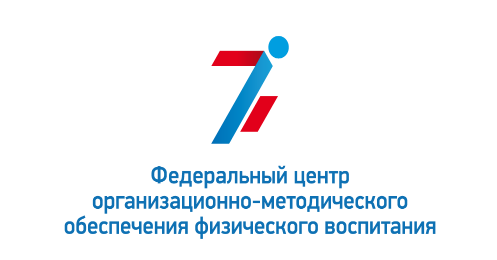 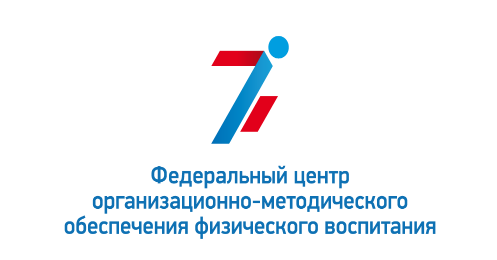 В соответствии с Перечнем документов, размещаемых на странице (вкладке) ШСК официального сайта общеобразовательной организации в сети Интернет для ШСК
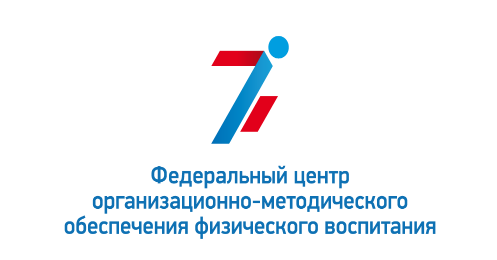 Отдел развития школьного спорта:телефон +7 (495) 360-72-46 (доб. 104) электронная почта: 74953607246@mail.ru